25.10.2024
1
Toisen asteen koulutus infopaketti vieraskielisille toisen asteen hakijoille
Kuopion kaupunki
25.10.2024
2
Koulupolku Suomessa
Oppivelvollisuus alkaa sinä vuonna, kun lapsi täyttää 7 vuotta ja päättyy, kun nuori täyttää 18 vuotta. 
Perusopetus kestää 9 vuotta. 
Perusopetuksen jälkeen nuori hakeutuu toiselle asteelle päättötodistuksellaan.  
Toinen aste voi olla joko lukio-opintoja tai ammatillisia opintoja. 
Toisen asteen opinnot kestävät noin 3-4 vuotta. 
Perusopetuksen ja toisen asteen välissä voi olla TUVA-opintoja (1 vuosi).
25.10.2024
3
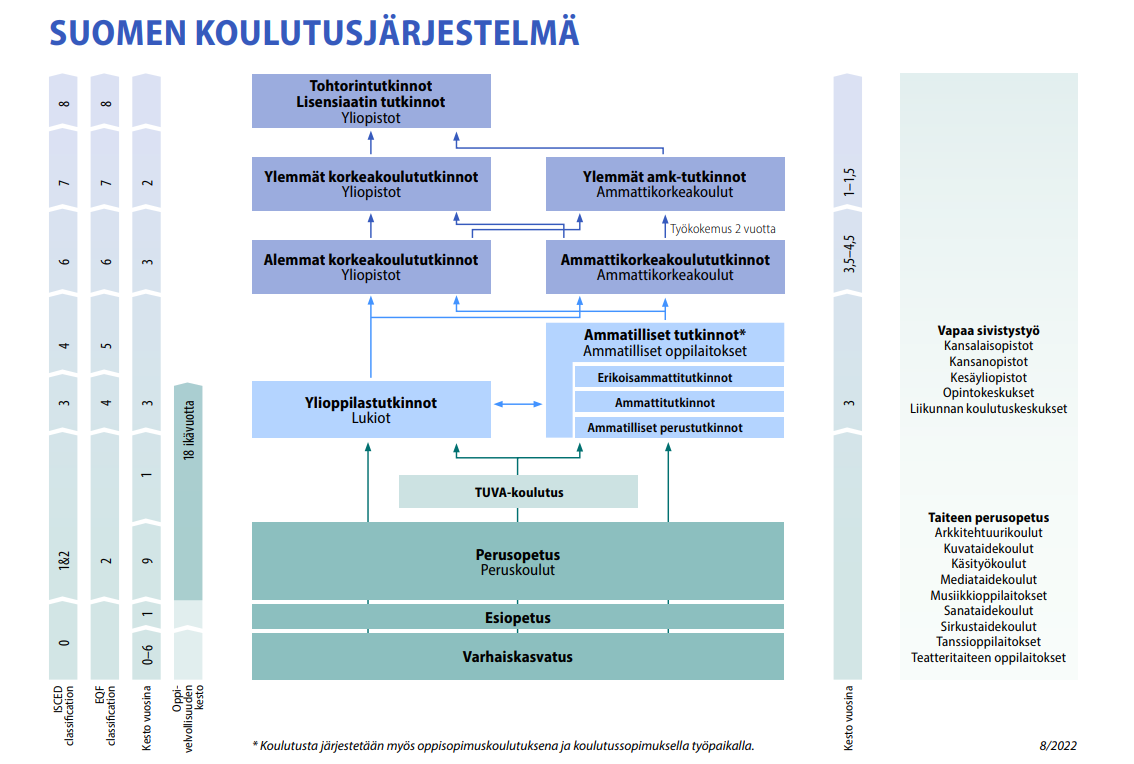 25.10.2024
4
TUVA-opinnot
25.10.2024
5
Mitä ovat TUVA-opinnot?
Tutkintoon valmentava koulutus 
 
Henkilöille 
joilla ei ole toisen asteen tutkintoa 
jotka tarvitsevat valmentavaa koulutusta esimerkiksi kielitaidon vahvistamiseen

Kesto 
Noin 1 vuosi 

Haku
Yhteishaku ja jatkuva haku
25.10.2024
6
Kuopion kaupungin TUVA
Kenelle Kuopion kaupungin TUVA soveltuu? 
Peruskoulun päättötodistuksen  saaneille oppivelvollisuusikäisille 16-18 -vuotiaille nuorille.  

Miten opiskelupaikkaa haetaan? 
Opintoihin hakeudutaan yhteishaun tai jatkuvan haun kautta.    

TUVAlla on rajallinen opiskelijapaikkojen määrä
25.10.2024
7
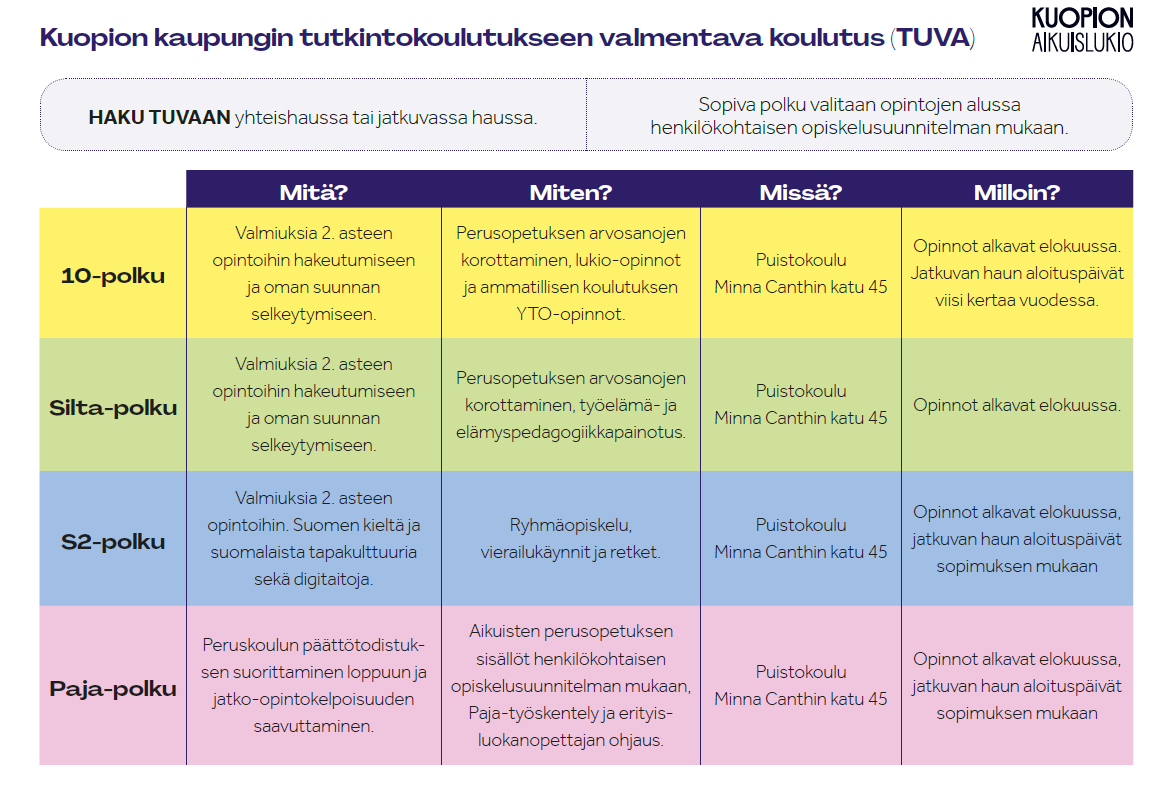 25.10.2024
8
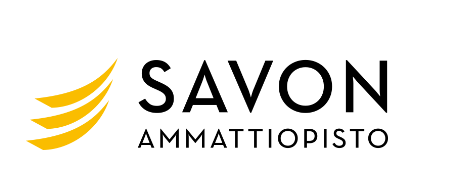 Savon ammattiopiston TUVA
Kenelle Savon ammattiopiston TUVA soveltuu? 
Peruskoulun päättötodistuksen  saaneille oppivelvollisuusikäisille 16-18 –vuotiaille nuorille. 
Tuva soveltuu myös aikuisille maahanmuuttajille, joiden suomen kielen kielitaito on noin tasoa A2.2. 

Opintoihin hakeudutaan yhteishaun tai jatkuvan haun kautta. 

TUVA -koulutuksessa on rajallinen opiskelijapaikkojen määrä
25.10.2024
9
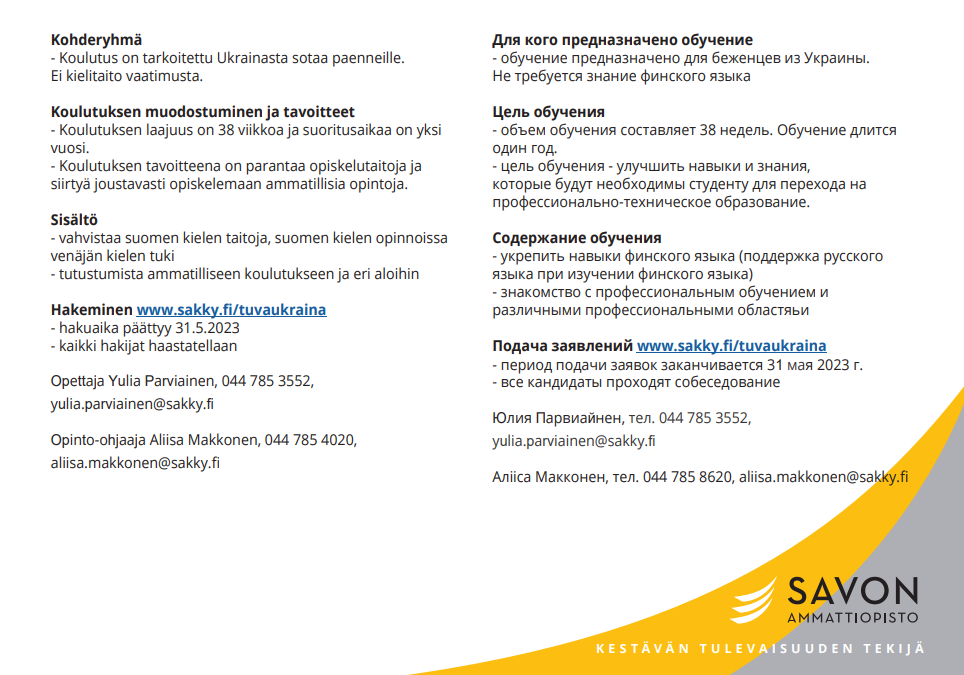 25.10.2024
10
Savon ammattiopiston TUVA-opinnot
25.10.2024
11
Toisen asteen opinnot
25.10.2024
12
Kuopion lukio-koulutus
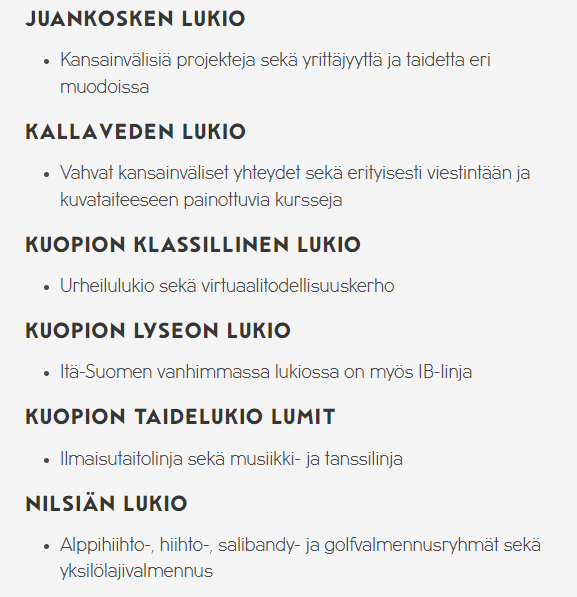 25.10.2024
13
Mitä lukio-opinnot vaativat?
Hyvä kielitaito, B2 
Hyvät akateemiset taidot 
Motivaatiota
25.10.2024
14
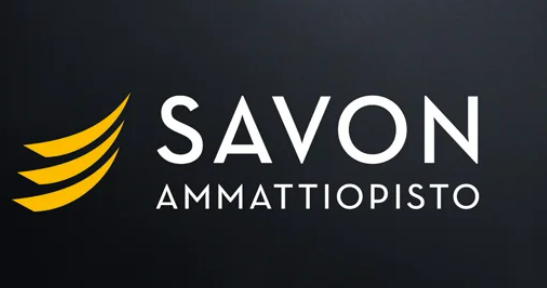 Savon ammattiopisto
Koulutuksia maahanmuuttaneille | Savon ammattiopisto 
Sakky
25.10.2024
15
PAOK- palvelualojen ammattioppilaitos
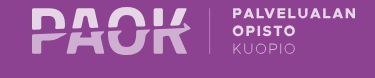 PAOKin sivut  

Tarinoita Opiskelusta Archive | Paok
25.10.2024
16
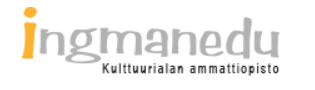 Ingman edu- kulttuurialan opisto
Ingmanedu
25.10.2024
17
Toiselle asteelle hakeminen
Yhteishaku
18.2.–18.3.2025
Hakulomake: Lisätään myöhemmin opintopolkuun
Huoltajan muistilista - Opintopolku 
Usein kysyttyä jatkuvasta hausta - Opintopolku

Jatkuva haku
 Katso hakuohjeet kunkin oppilaitoksen omilta sivuilta.
25.10.2024
18
Navigaattorin hakuohjaus
Autamme erilaisissa työhön, koulutukseen ja arkeen liittyvissä asioissa.
Nuorille Ohjaamosta löytyy luotettava aikuinen, jonka kanssa voi jutella mistä tahansa mietityttävästä tai ahdistavasta asiasta. Ohjaamon työntekijät auttavat alle 30-vuotiaita nuoria myös erilaisissa arkeen liittyvissä tilanteissa kuten tukien hakeminen tai työ- tai opiskelupaikan löytäminen.
Ota mukaasi käännetyt todistuksesi tai kuvat todistuksistasi, jos mahdollista.  

Navigaattori - Kuopio